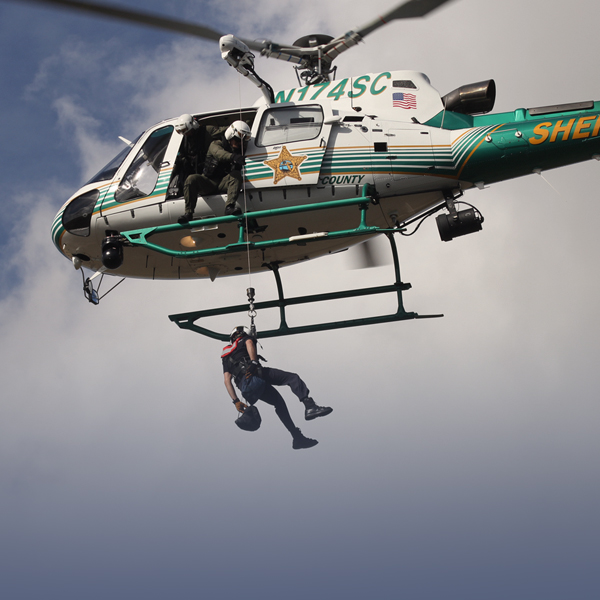 THE RESCUE COMPANY 1
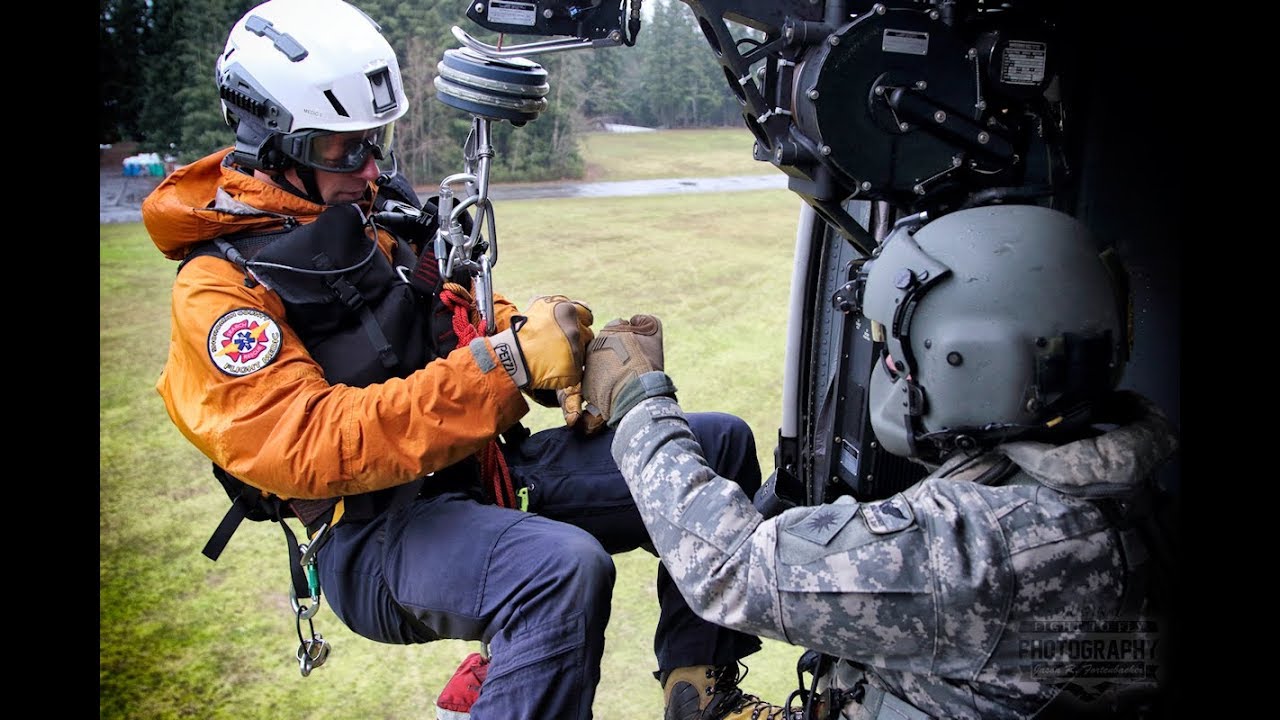 Mechanical Advantage
Mechanical Advantage
ways to calculate mechanical advantage
ways to calculate mechanical advantage
ways to calculate mechanical advantage
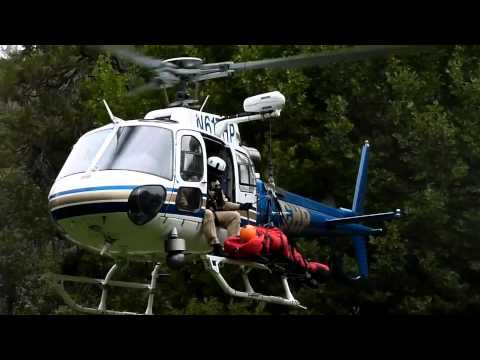 Compound Pulley Systems
These are pulley systems where one pulley system is pulling on the effort of another system.
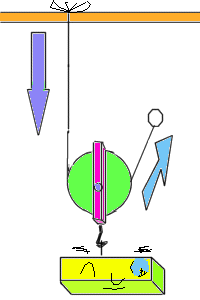 Compound Pulley Systems
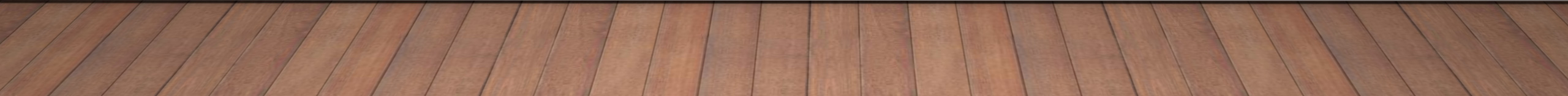 Self adjusting Brake
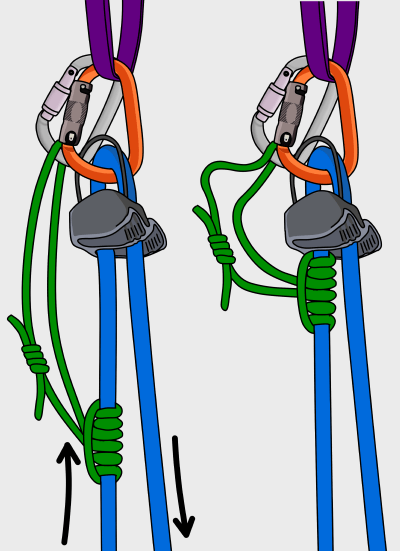 Self adjusting Brake
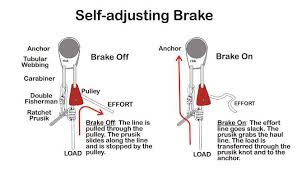 Self adjusting Brake
Range of System
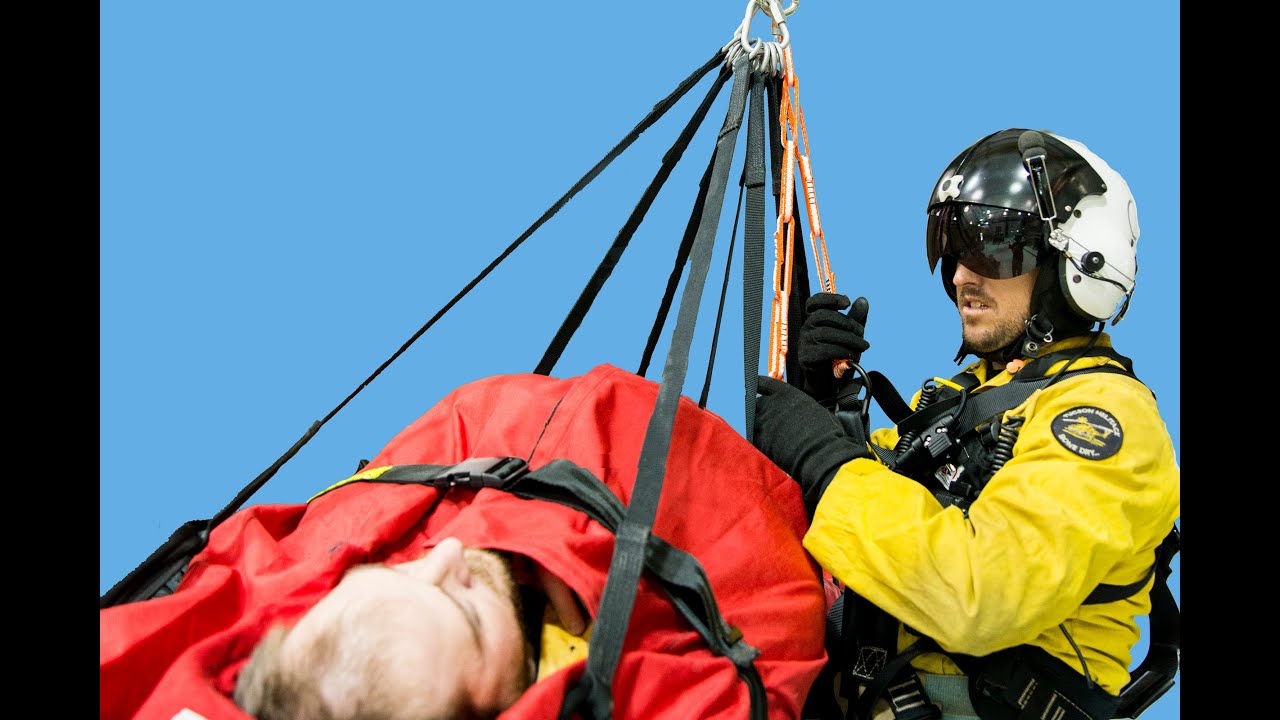 Range of System
Range of System
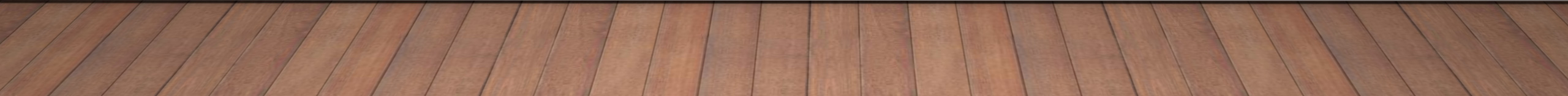 Throw
Throw
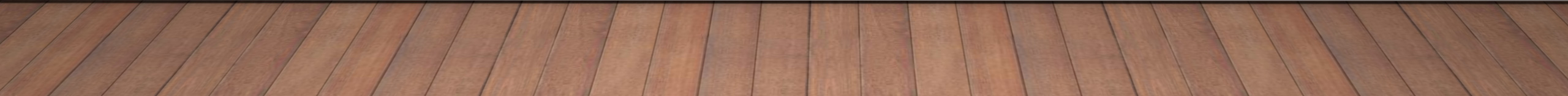 Throw
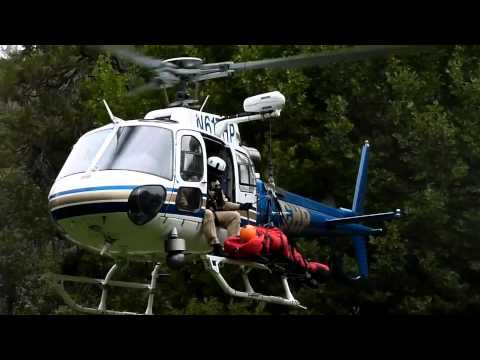 Throw
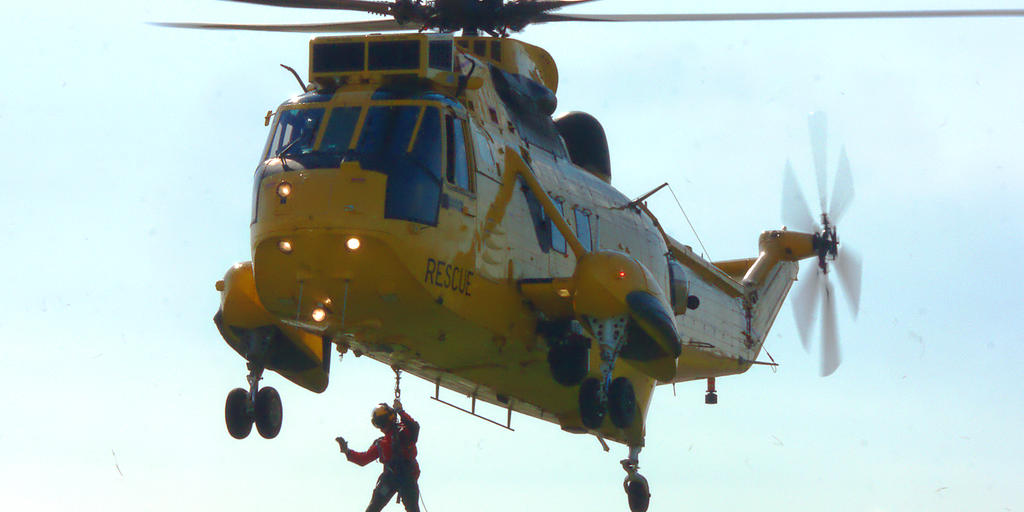 Throw
The throw for the different pulley systems discussed in this section are summarized in Figure 6.4.
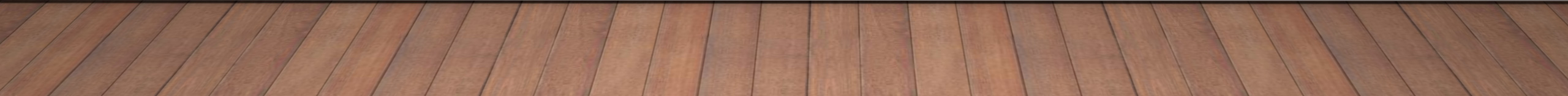 Internal Versus External Hauling Systems
Internal Versus External Hauling Systems
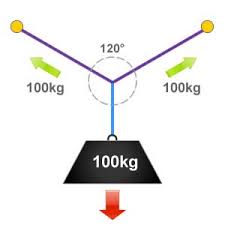 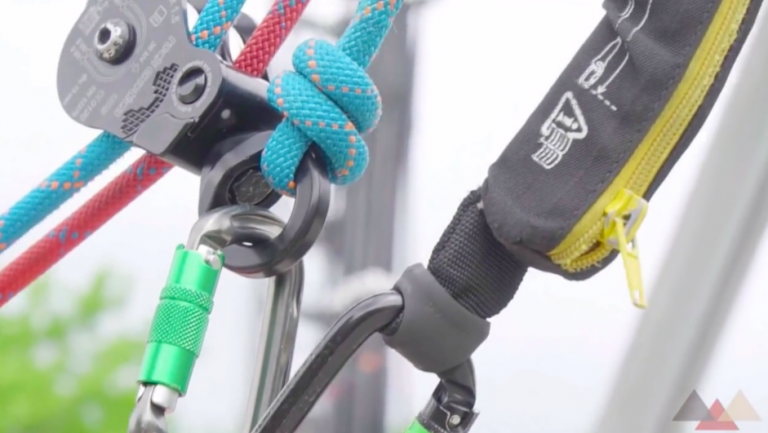 120° Rule and Directional Pulley
Derived from the climbing literature, when the angle between two anchors is roughly 120 degrees
The force on each anchor equals the weight of the load.
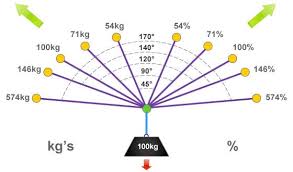 120° Rule and Directional Pulley
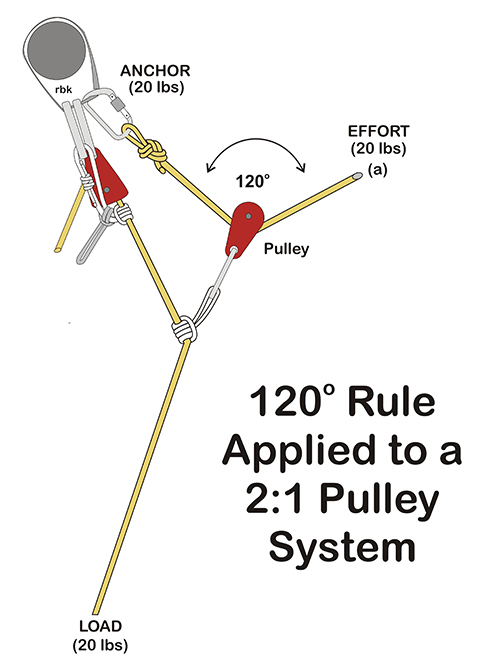 Types of Systems
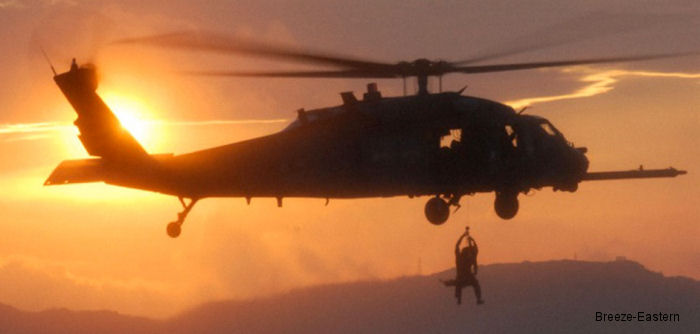 Types of SystemsThe block and tackle
Although the block and tackle receives a minor role, it should be given more consideration as an external hauling system
Particularly in search and rescue situations.
Types of Systems
2: 1 Pulley System
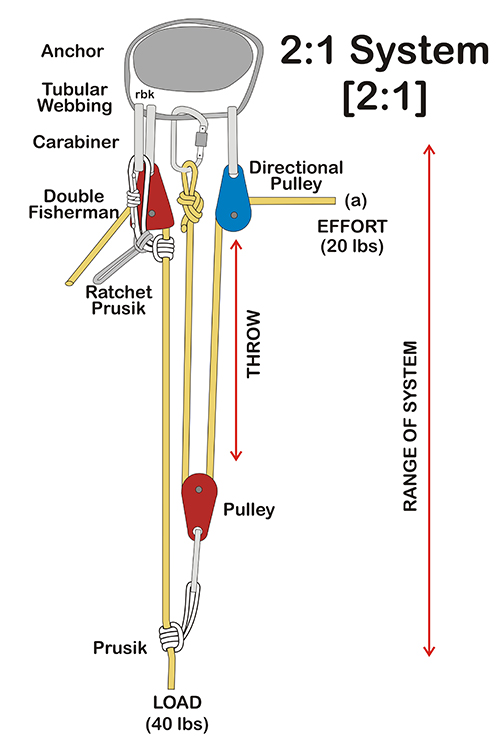 2: 1 Pulley System
2: 1 Pulley System
Z-rig
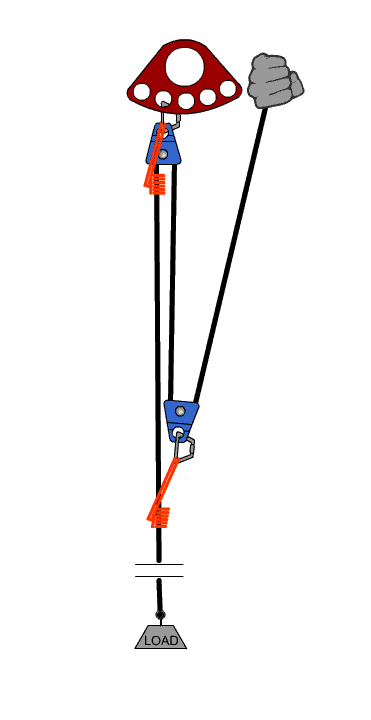 Z-rig
Z-rig
Piggy-back 4:1
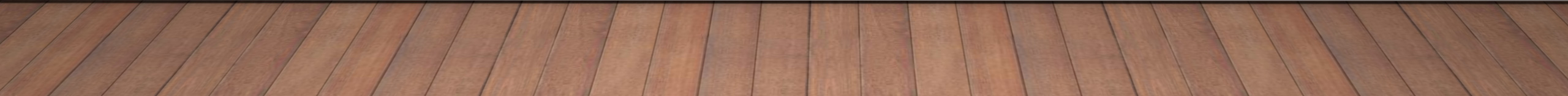 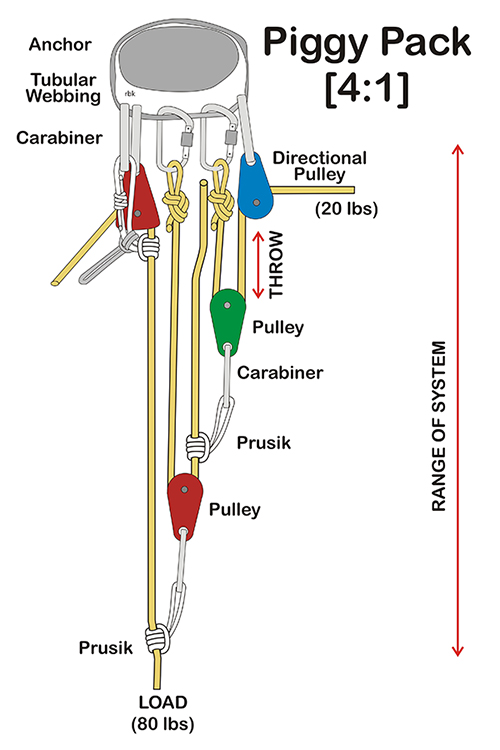 Piggy-back 4:1
Piggy-back 4:1
5:1 System
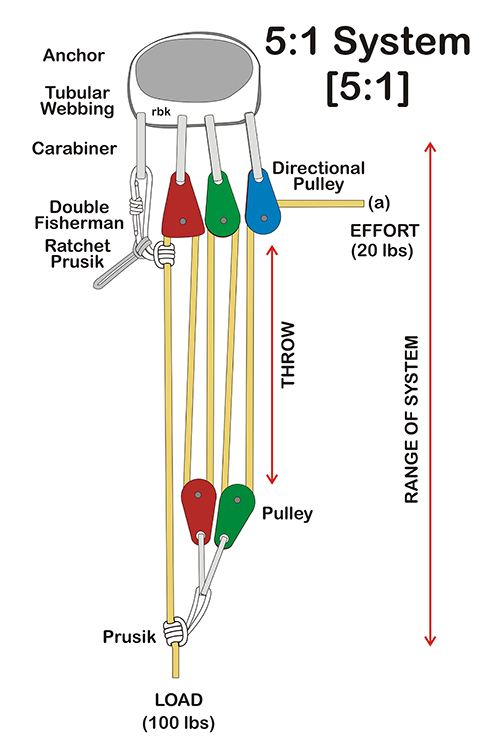 5:1 System
5:1 System
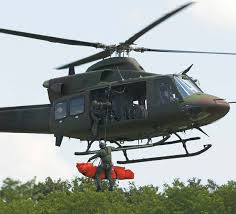 It has the same throw as a 2: 1 system or Z-rig, yet it has a mechanical advantage of 5: 1.
5:1 System
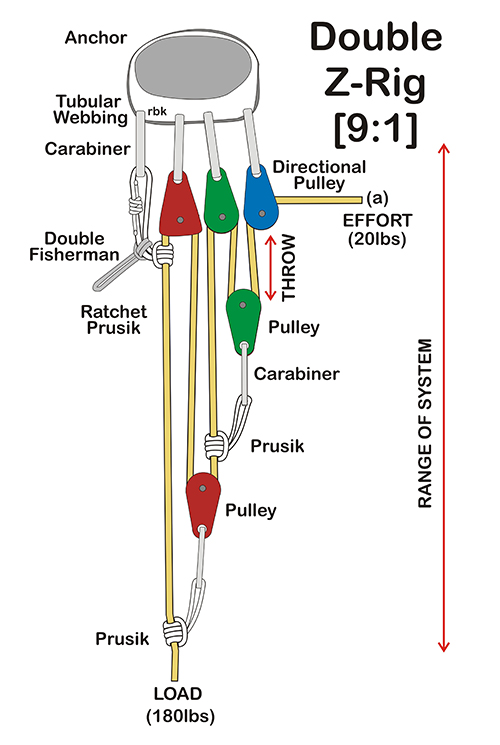 The 9:1 double Z-rig system
The 9:1 double Z-rig system
The 9:1 double Z-rig system
The 9:1 double Z-rig system
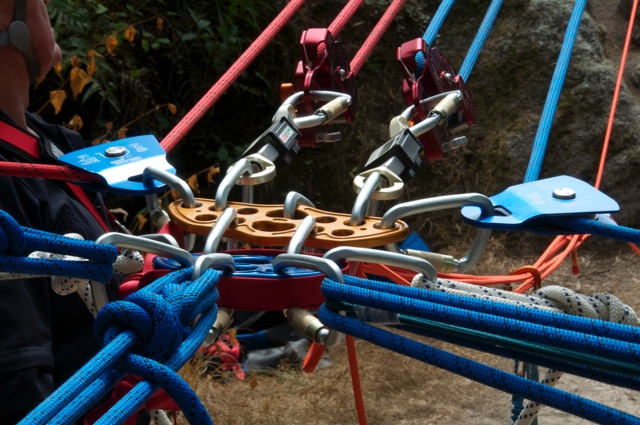 Block and Tackle
A block and tackle system consists of two or more pulleys pulling in opposition to each other.
 Usually, there are two or more pulleys housed within each of the two blocks or housings.
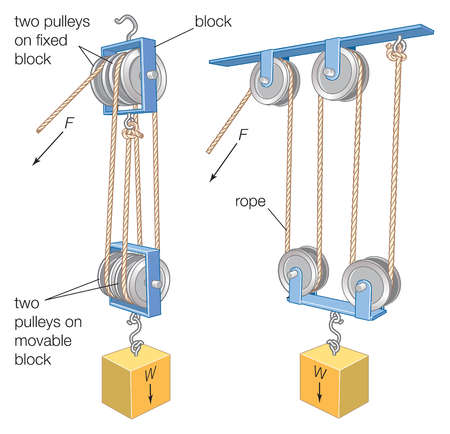 Block and Tackle
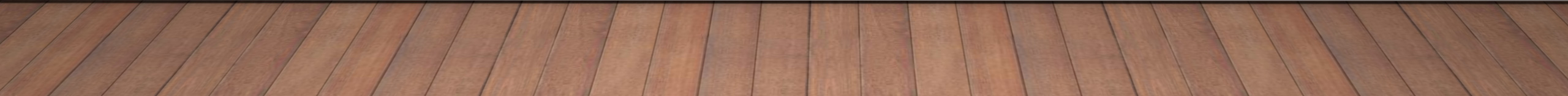